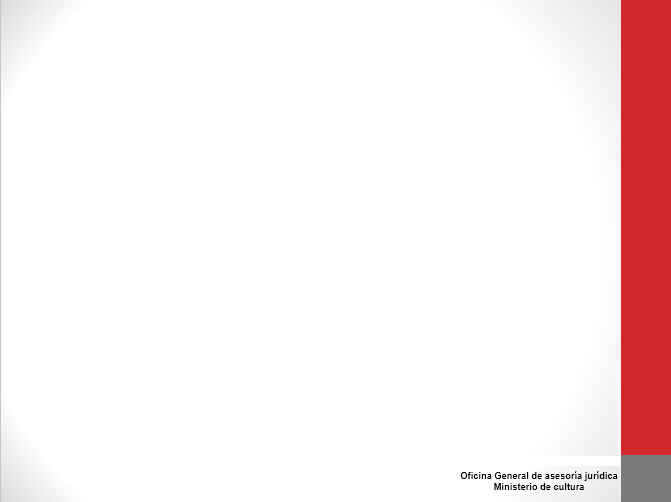 Ley 28296 – Ley General del Patrimonio Cultural de la Nación


Título Preliminar

Artículo III. Presunción Legal
“Se presume que tienen la condición de bienes integrantes del Patrimonio Cultural de la Nación, los bienes materiales o inmateriales, de la época prehispánica, virreinal y republicana, independientemente de su condición de propiedad pública o privada, que tengan la importancia, que tengan el valor y significado referidos en el artículo precedente y/o que se encuentren comprendidos en los tratados y convenciones sobre la materia de los que el Perú sea parte.

La presunción legal queda sin efecto por declaración expresa de la autoridad competente, de oficio o a solicitud de parte”.
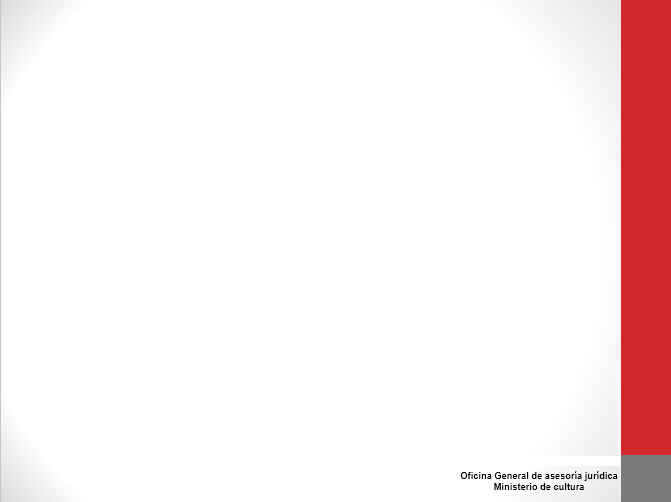 Se presume que tienen la condición de bienes integrantes del Patrimonio Cultural de la Nación:


Bienes materiales
 Época Prehispánica		
				tengan la importancia, que tengan 					el valor y 	significado
 Época Virreinal

 Época Republicana
Bienes Inmateriales
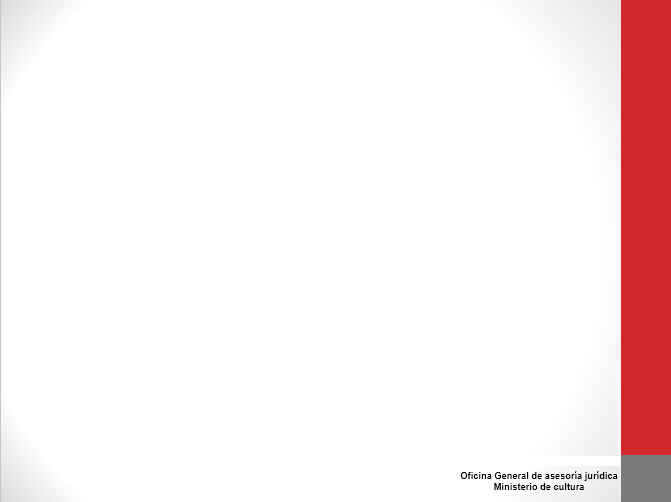 Válido




Eficaz (Notificación)
Acto Administrativo
Ejecutado
De Parte




De Oficio
 (Art. 104 LPAG)
Acto Administrativo
Autoridad Superior lo dispone.
Queja/denuncia
Cumplimiento de un deber legal
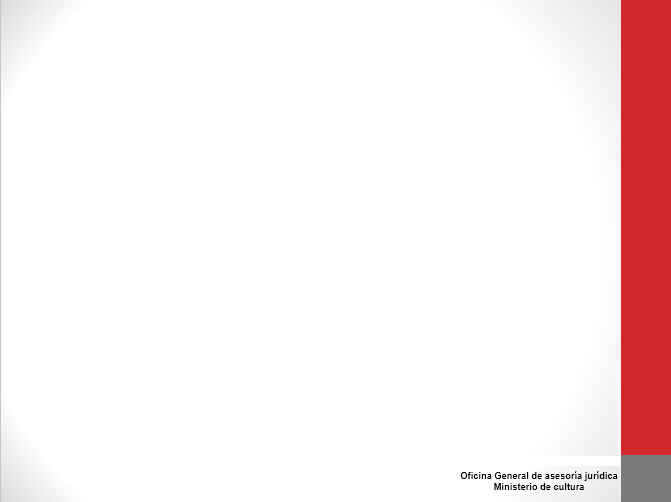 Notificación: Al Inicio de una Acto Administrativo de Oficio

Naturaleza y Alcance
Plazo estimado si es previsible
Derecho y Obligaciones
Presenta Alegatos (Plazo: 5 días)
ENTIDAD: Recibe Alegatos + Informes Técnicos
Declaración expresa de la autoridad competente

Archivo – El bien no tiene valor
“La presunción legal queda sin efecto por declaración expresa de la autoridad competente”.